Westward Expansion and the American Indian
Why Did Anglo-Americans Go West?
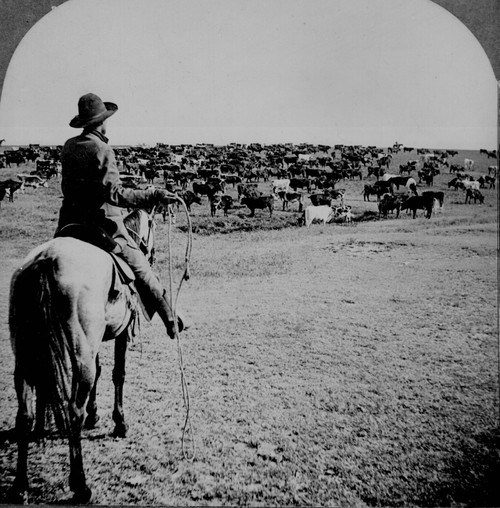 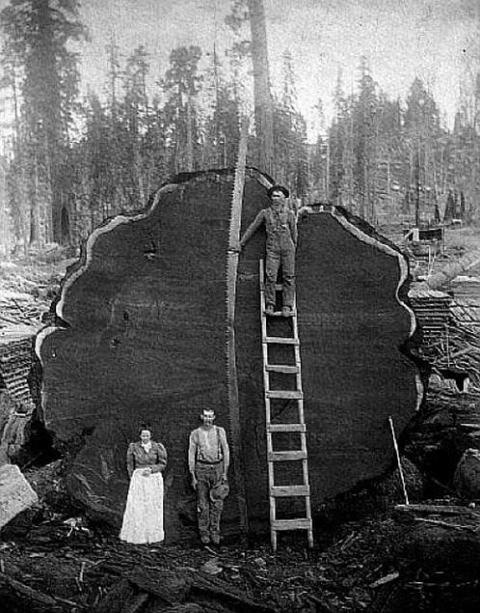 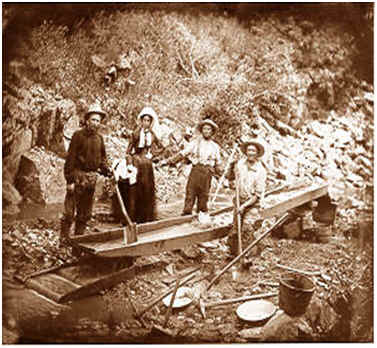 Anglo-American Westward Expansion Generalities
Force Native Americans onto ever-shrinking reservations
Map in Motion
Why ever-shrinking?
What would it be like to be on a reservation?
[Speaker Notes: Point out that while we think of this as a horrible thing today, many at the time thought we were being too soft on them]
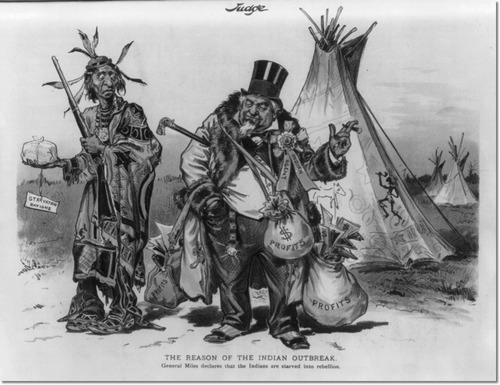 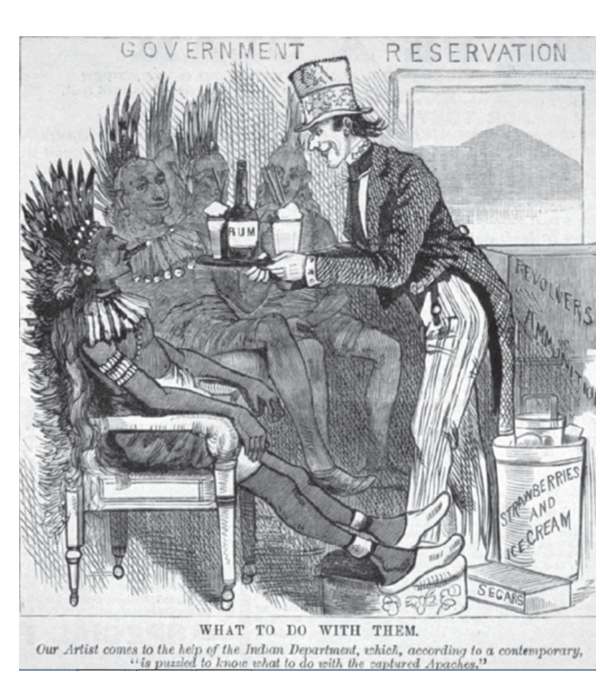 Violence as Some Resist
Sand Creek Massacre
November 1864: hundreds of native men, women, children killed while waiting to negotiate a peace treaty
Battle of the Little Bighorn
June 1876:  George Custer and 208 other soldiers killed in attack on Sioux
Wounded Knee
December 1890:  200 Lakota men, women, children killed after fleeing reservation and performing Ghost Dance
[Speaker Notes: Fetterman Massacre, Little Bighorn, and Wounded Knee clips in Native Americans playlist]
Anglo-American Westward Expansion Generalities
The two choices that seemed available at the time: kill or assimilate
“Humanitarians” try to assimilate Native Americans to Anglo-American culture
How did they try to do it?
What assumption underlies this effort?
“Kill the Indian, save the man”
Carlisle Indian School Before and After
The AIM Takeover at Wounded Knee
1972: What else was going on around this time?
Video Excerpts!
What conditions did the takeover bring to light?
What were some of the long-term consequences?
[Speaker Notes: Excerpts in Native American safari playlist]
Civil War
The success of the Radical Republicans
The suspension of habeas corpus
Still a debate today?
Analysis